Gedrag
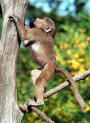 • Gedrag is/zijn de waarneembare handelingen van een dier of mens
• We proberen gedrag te
        kwalificeren (wat doet een dier)
        kwantificeren (hoe vaak doet een dier iets)
• Gedrag moet objectief  beschreven worden (zonder  persoonlijk 
   waardeoordeel)
   Dus niet zeggen: die hond is lief, maar…….
                                die hond doet de oren iets naar achteren en kwispelt met 
                                zijn staart.
    
    In dat laatste geval moet je ook omschrijven wat staartkwispelen is: de staart 
    heen en weer bewegen. Anders weet iemand niet wat je bedoelt.
• Vermenselijking van gedrag (lief, dom, slim, schattig, schrander etc.)   
   noemen we antropomorfiseren.
• We proberen alle waarneembare handelingen te omschrijven en geven voor 
   het gedrag een afkorting.

Voorbeelden:

Krabben oor: hond krabt zich met een achterpoot aan/achter de oren: kr-o
Krabben grond: hond krabt met voorpoten een gat in de grond: kr-gr

Lopen, rennen, springen:  hond loopt; rent, springt: resp. lp,re,spr.
• Een lijst met handelingen en beschrijvingen noemen we een ETHOGRAM.

   Zo’n ethogram kan tientallen verschillende handelingen omvatten.
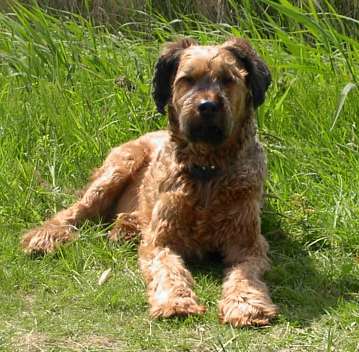 • Met een ethogram kwalificeer je gedrag
• Hier volgt een voorbeeld van zo’n ethogram
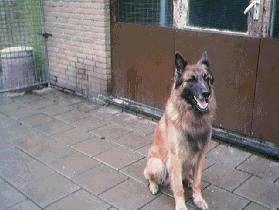 • Gedrag willen we ook kwantificeren: hoe vaak doet hij iets?
• We kunnen gedrag op twee manieren kwantificeren:

In een bepaalde tijd alle soorten gedrag turven en bij elkaar optellen.
Per (bijv.) 5 seconden opschrijven wat een dier doet.
• voorbeeld van 1: lopen (lp)                  IIIII IIIII IIII                14x
                                liggen (lg)                 IIII                                   4x
                                spieden (sp)              IIIII III                            8x  
                                krabben  (kr)           IIIII IIII III                   13x
                                voedsel zoeken (vz)  II                                      2x
                                etc.
•  In beide gevallen hebben   
    we PROTOCOL gemaakt.
• voorbeeld van 2: seconde:      handeling:
                                    0                    spr 
                                    5                     vz
                                  10                     vz
                                  15                     lg
                                  etc.
• Wij gaan in dit practicum 
   aan de slag met voorbeeld 2.
• We gaan nu oefenen in het maken van een ethogram.
• We doen dit aan de hand van een video van een jonge baviaan.
   We gaan eerst de video gewoon bekijken ( 2 delen 1 en 1,5 minuten lang)
   Let goed op wat het aapje allemaal doet (het is een zeer beweeglijk dier)
Start film jonge baviaan
• Kon je zeggen: “Ons aapje was veel aan het spelen? ………………
• We gaan nu de film nogmaals starten en maak nu opdracht 1 (ethogram)
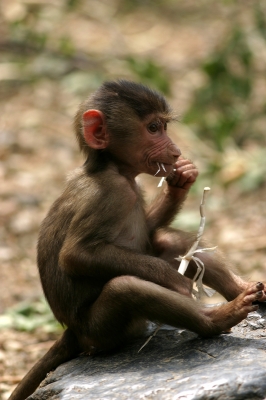 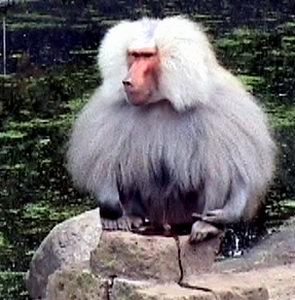 • Te onderscheiden zijn:
• Neem nu je protocoleerblad van practicum 0 (oefenen protocoleren) voor je.

   We werken in tweetallen (dus van elke groep van 4 personen, 2 x 2 mensen).
  
   We gaan nu voor de derde keer kijken naar de video en dan verdelen 
    we de taken:
- Rob zegt om de 5 sec. “JA”
- Op dat moment zegt één van jullie tweeën wat het aapje doet, de ander
   noteert het in het juiste secondenhokje.
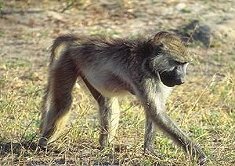 Start film jonge baviaan
•Als je het een beetje goed hebt gedaan, zou er het volgende protocol uit 
  moeten komen:
En …….lijkt het er een 
beetje op?

Veel succes met het echte
(live) werk!